Payment & Purchase Pls check each of the screen – The Input search Bar  – below is one of the samples
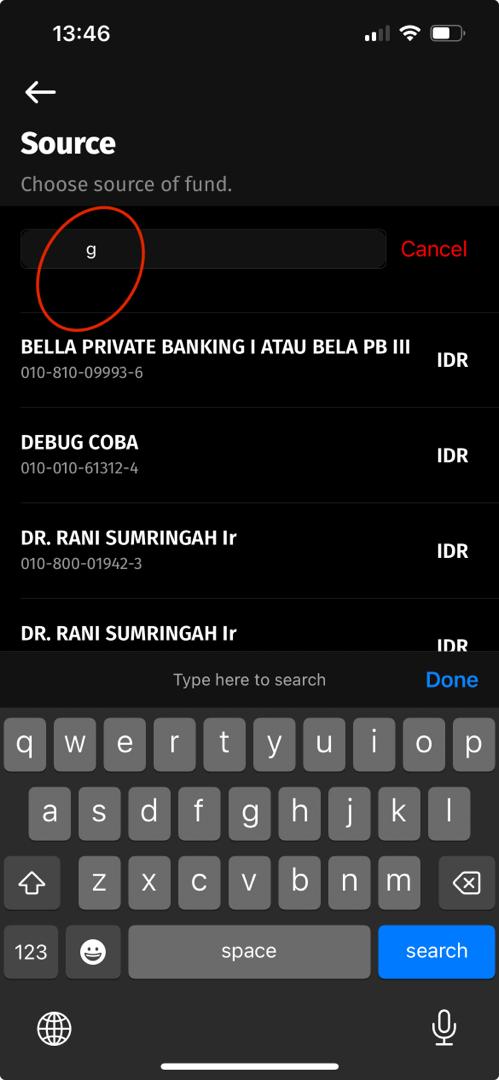 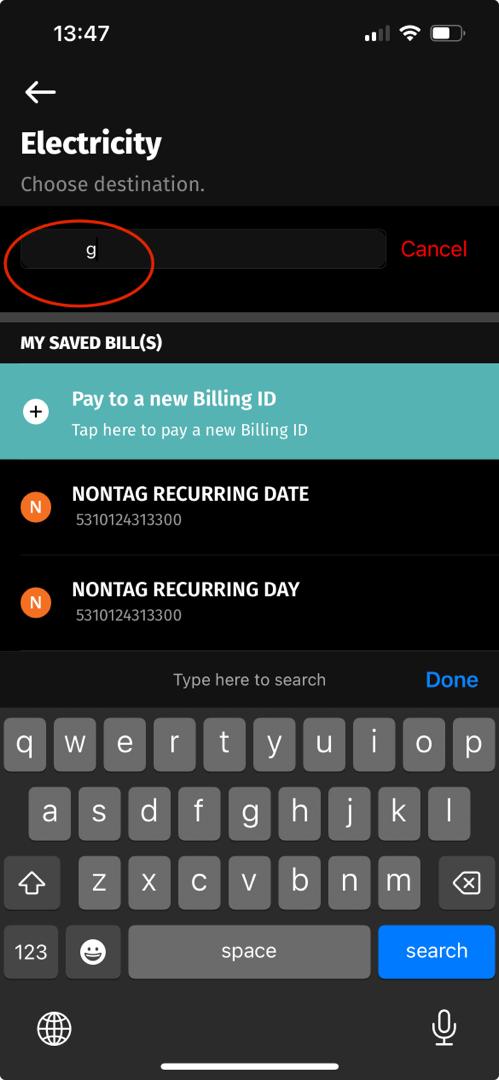 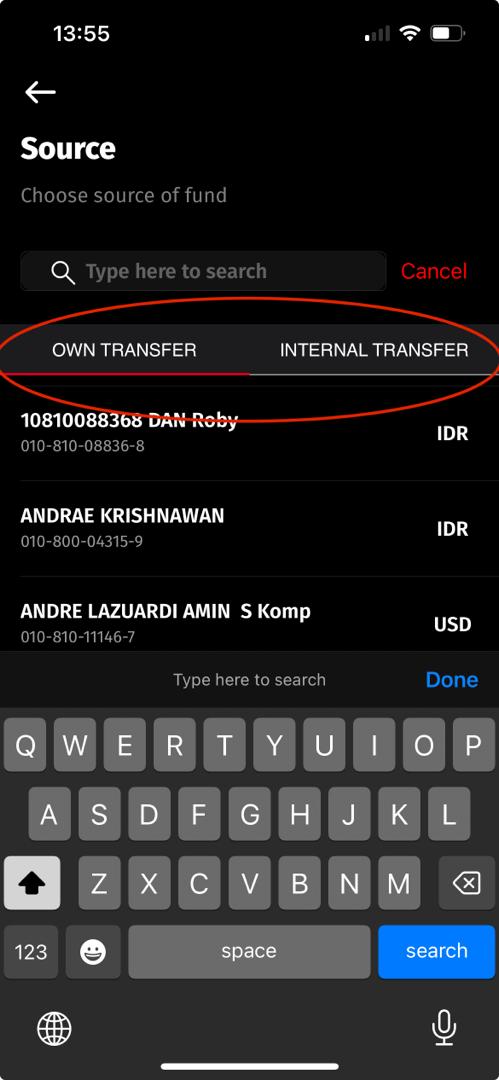 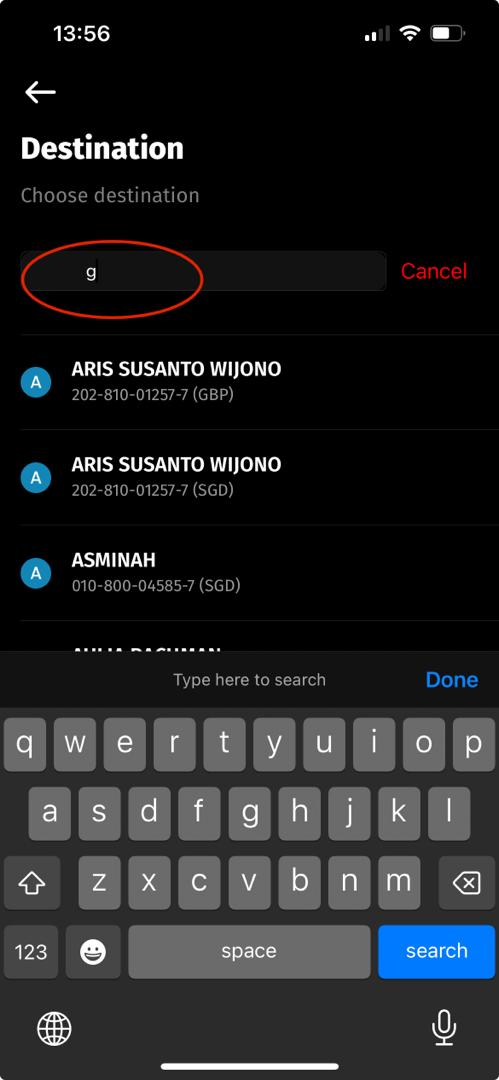 Fund Transfer – Own Transfer & Internal Transfer Pls check each of the screen – below is one of the samples

Please also update the entry from benelist
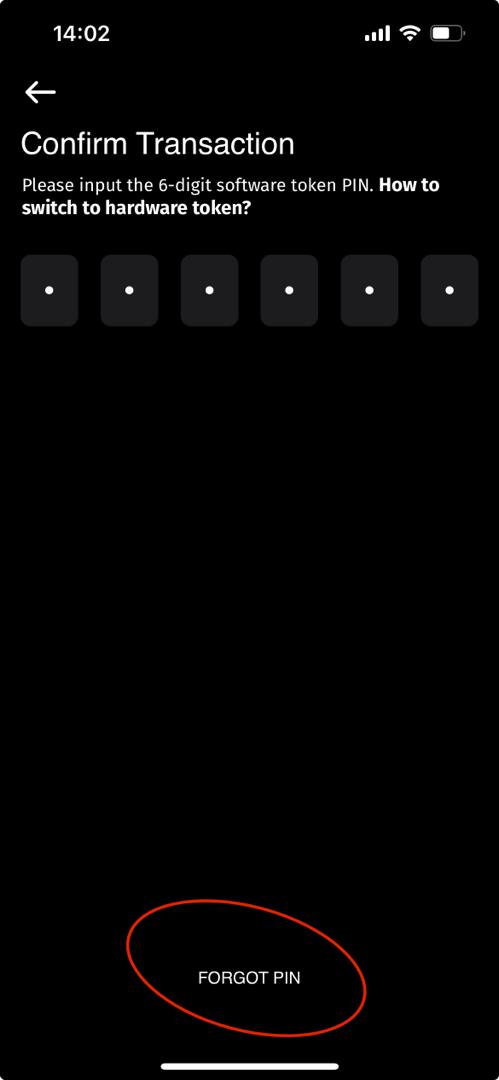 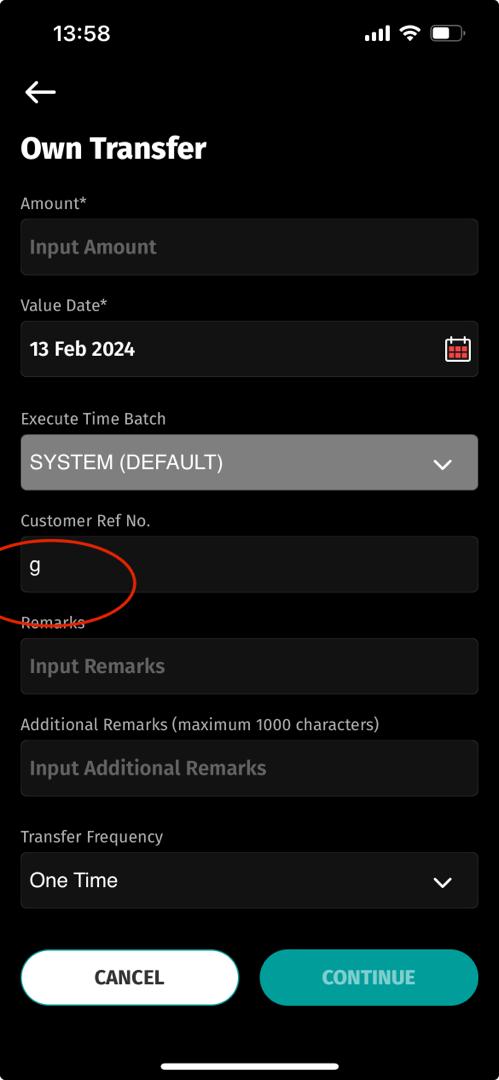 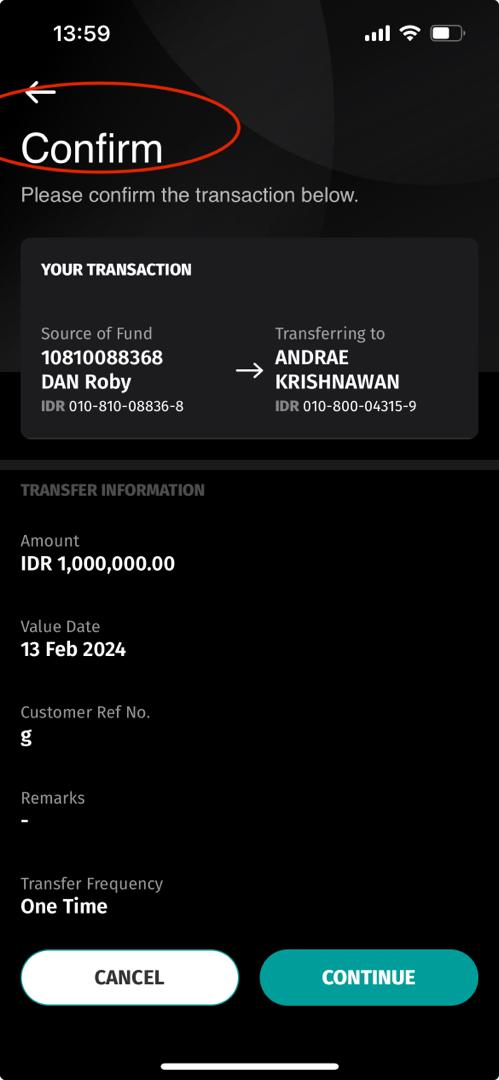 Fund Transfer – Online Transfer Pls check each Domestic Transaction screen
- Online
- RTGS
- LLG
- Bi-Fast 

Pls also check each screens and update (each of the input fields) on the highlighted screens.
Please also update the entry from benelist
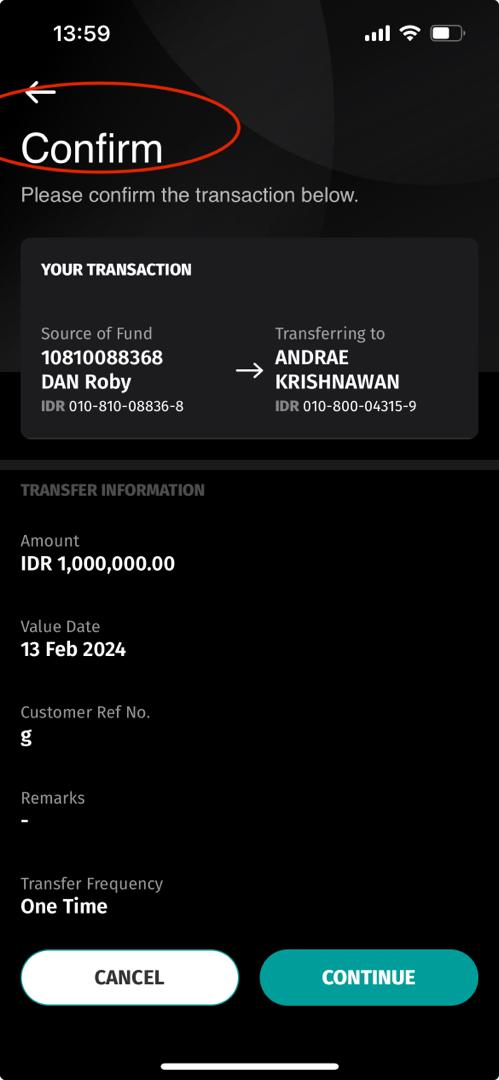 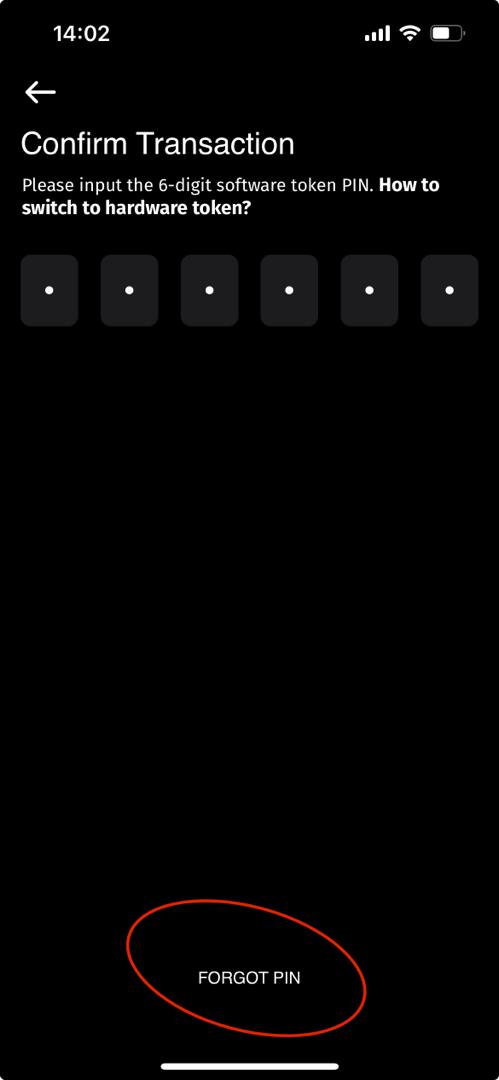 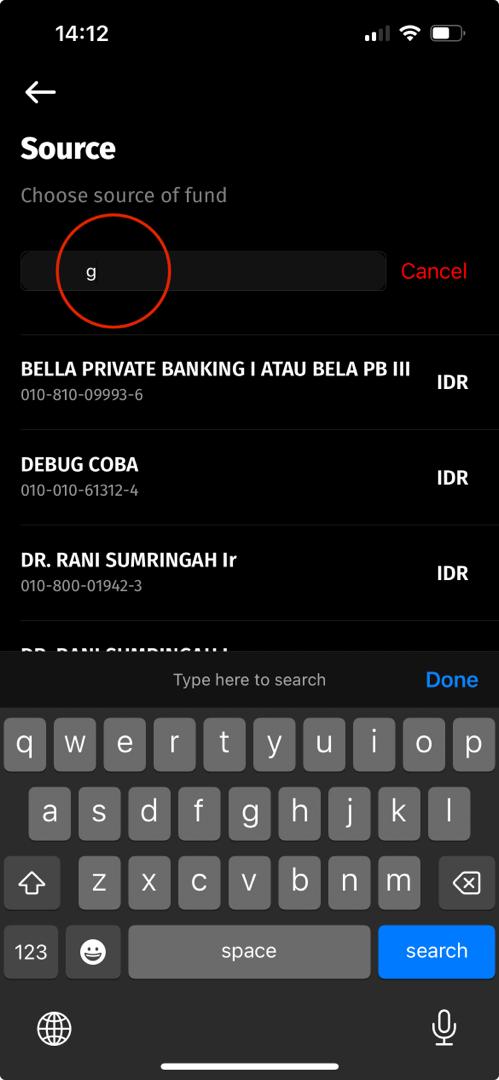 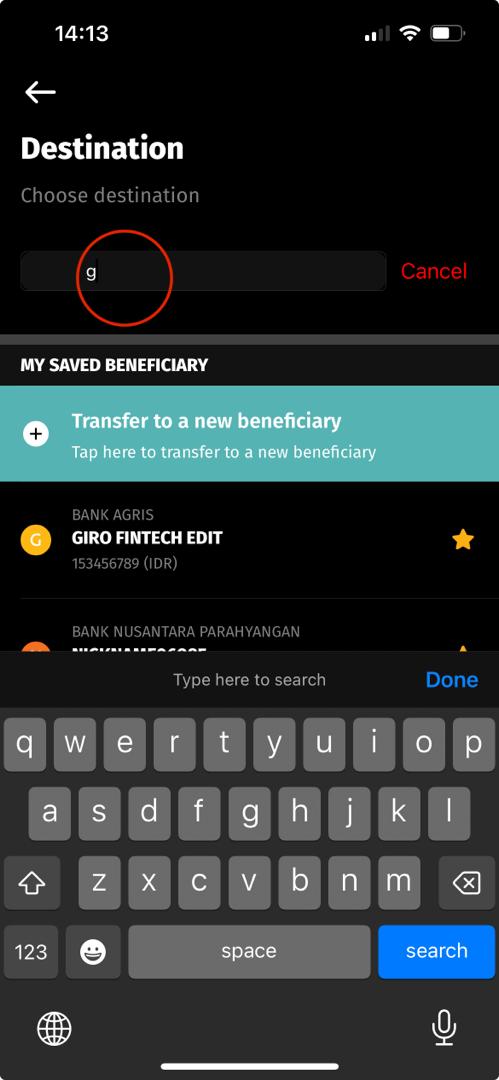 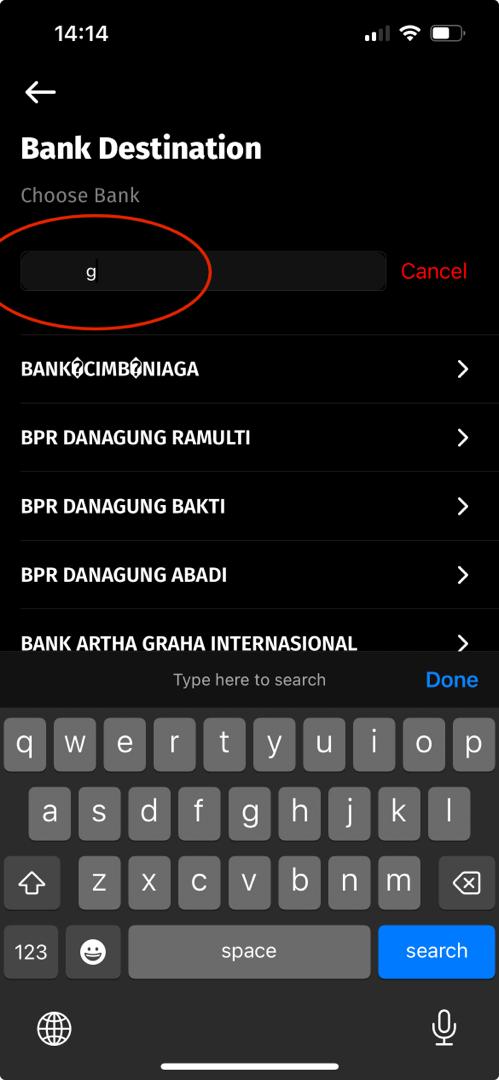 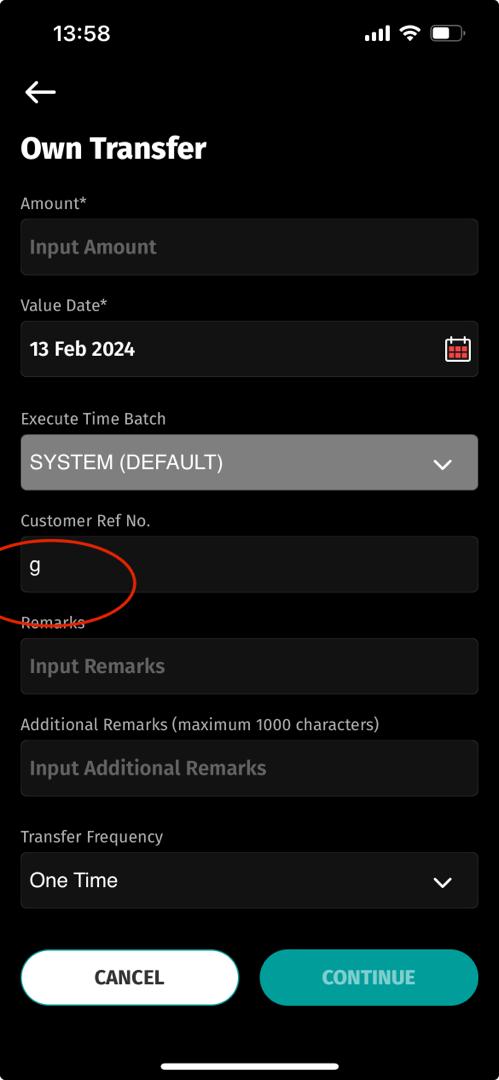 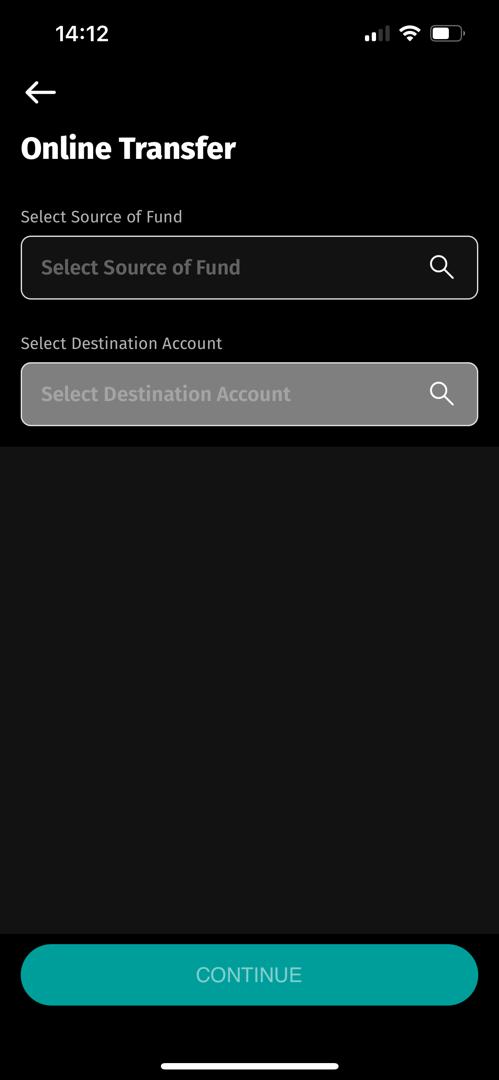 Fund Transfer – RTGS Pls check each Domestic Transaction screen
- Online
- RTGS
- LLG
- Bi-Fast 

Pls also check each screens and update (each of the input fields) on the highlighted screens.
Please also update the entry from benelist
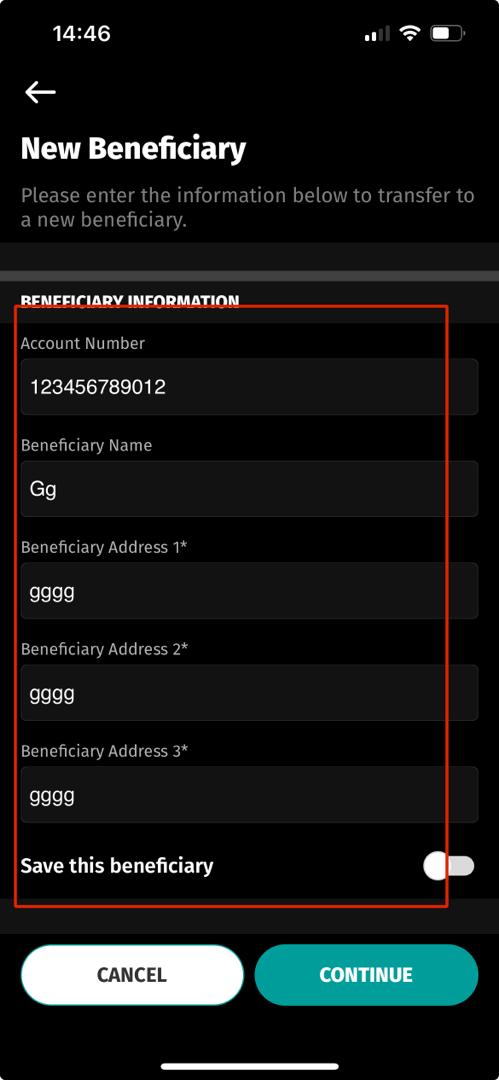 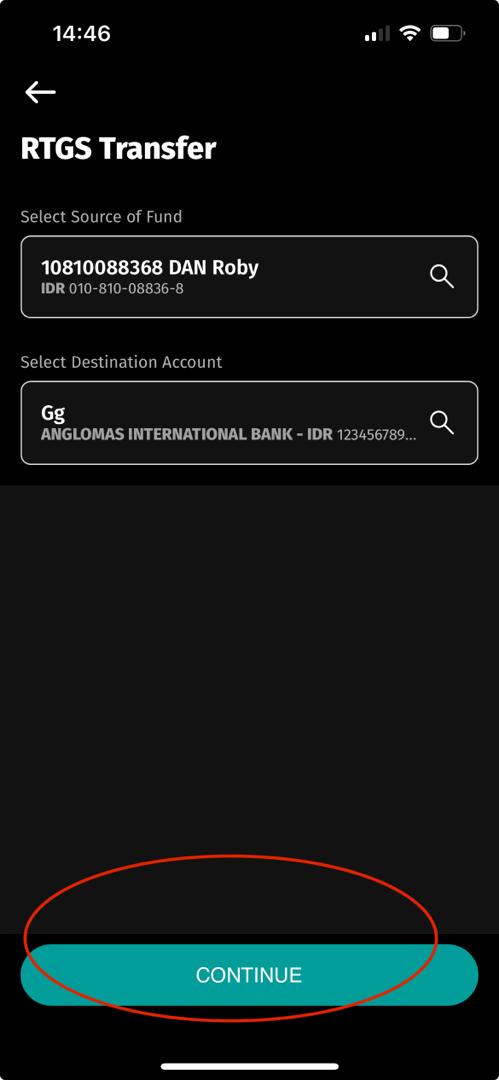 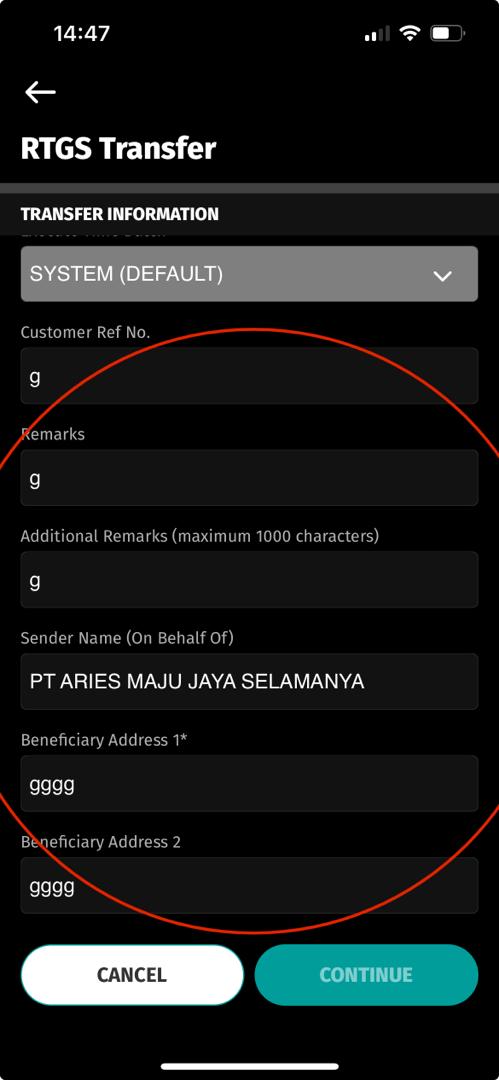 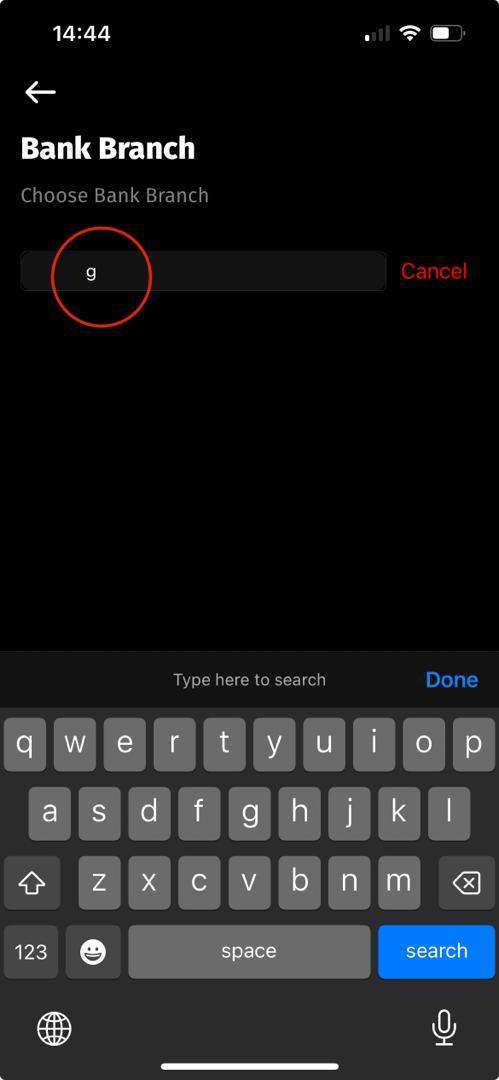 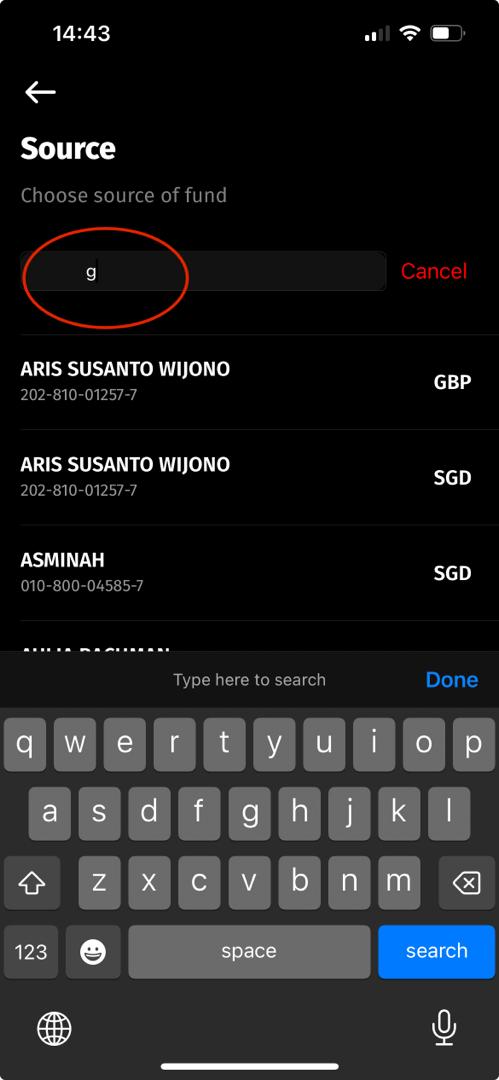 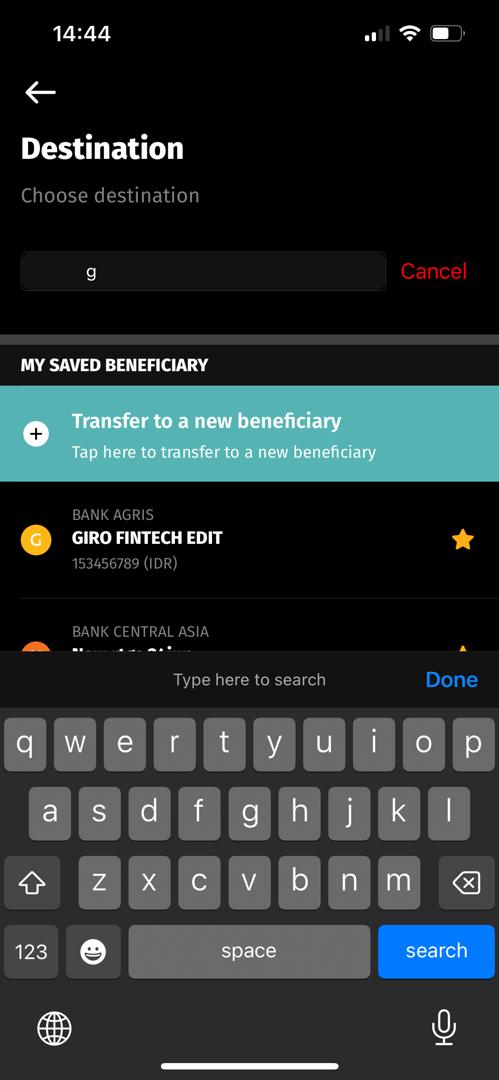 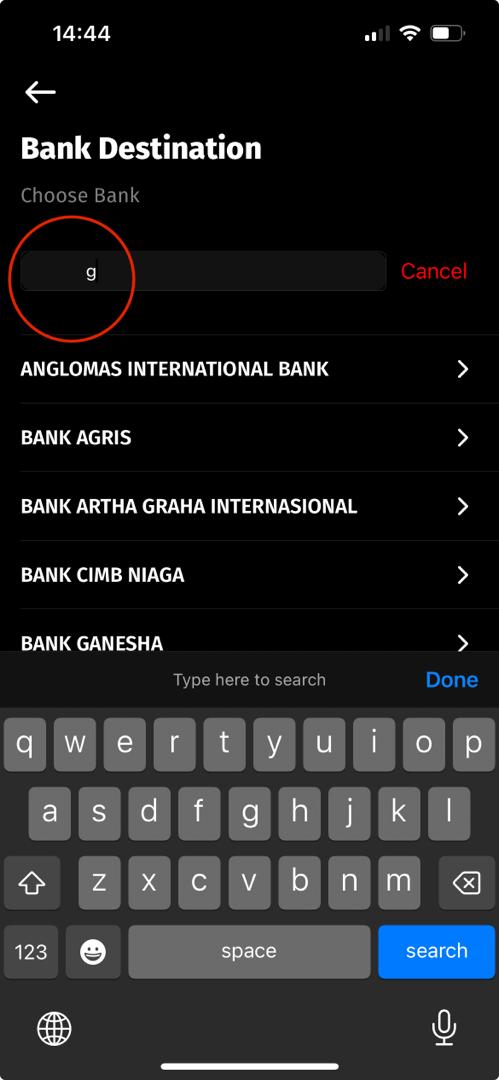 Fund Transfer – LLG Pls check each Domestic Transaction screen
- Online
- RTGS
- LLG
- Bi-Fast 

Pls also check each screens and update (each of the input fields) on the highlighted screens.
Please also update the entry from benelist
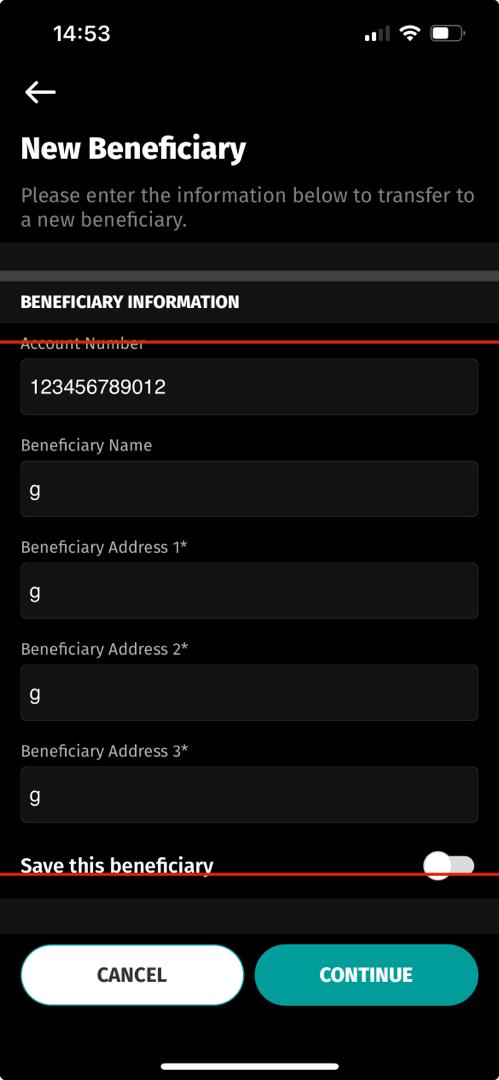 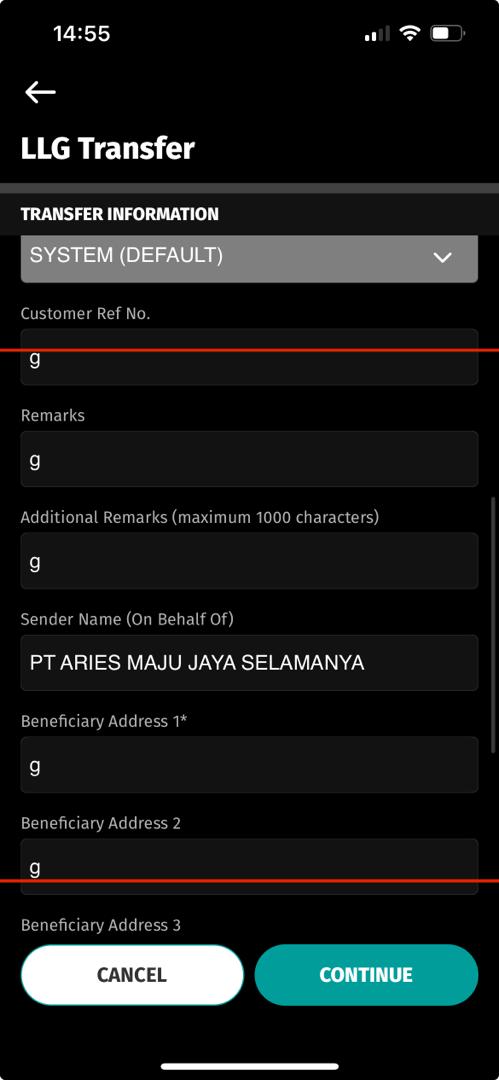 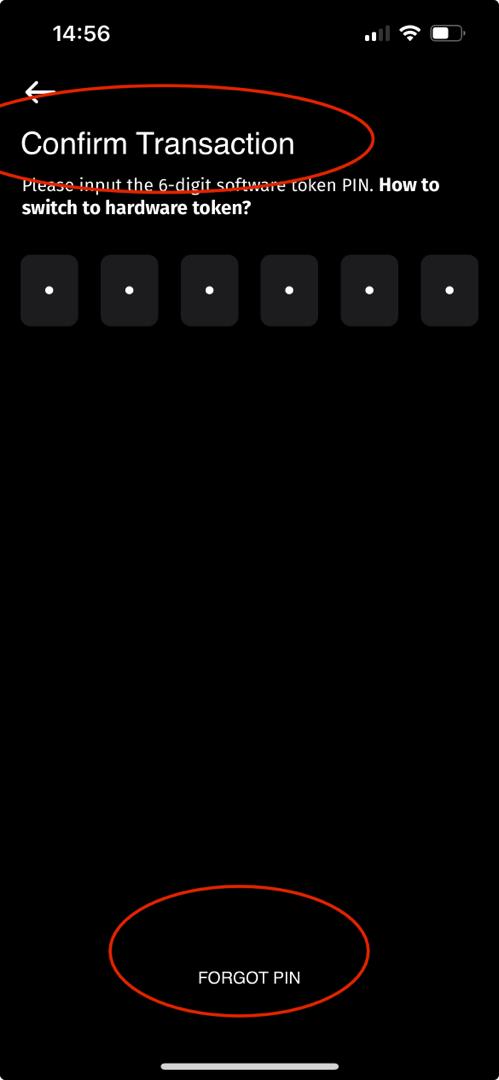 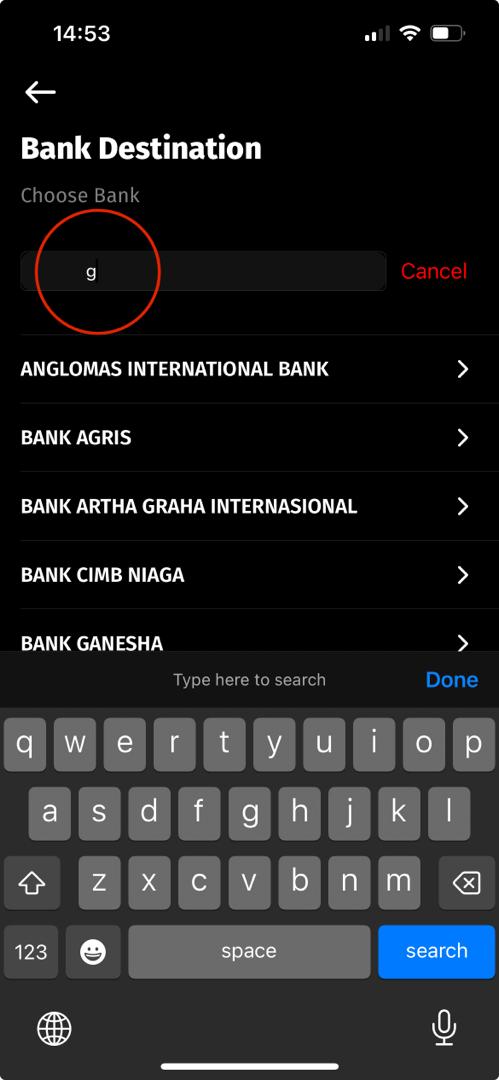 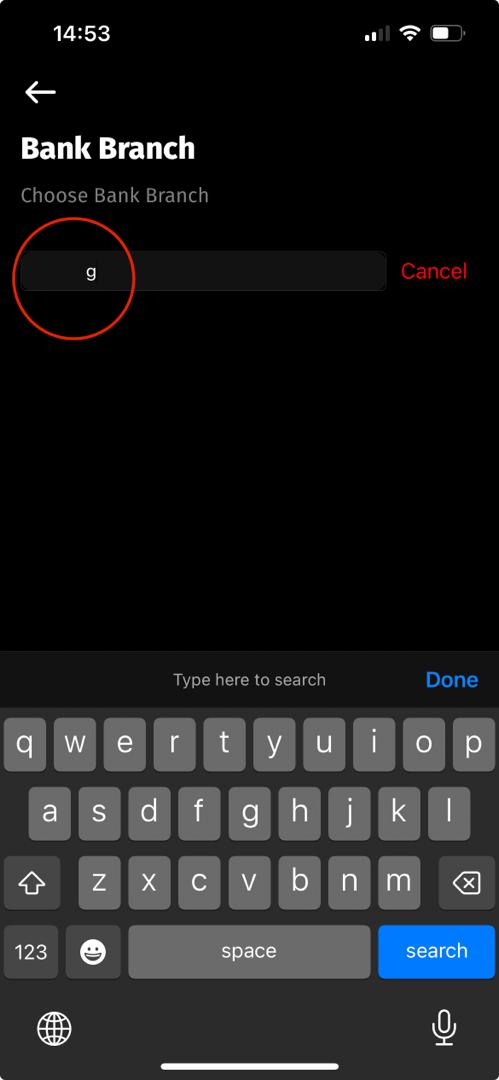 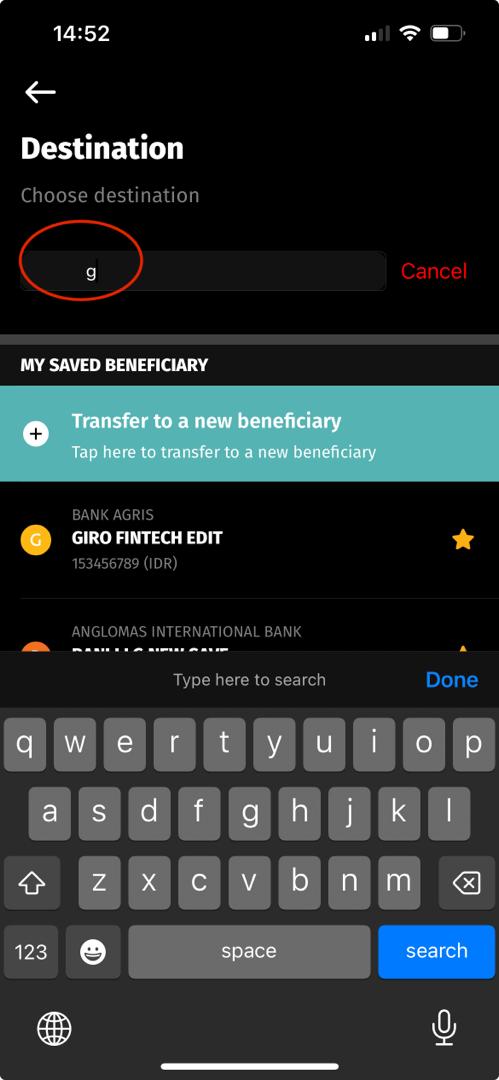 2024.02.16
Fund Transfer – Bi-Fast Pls check each Domestic Transaction screen
- Online
- RTGS
- LLG
- Bi-Fast 

Pls also check each screens and update (each of the input fields) on the highlighted screens.
Please also update the entry from benelist
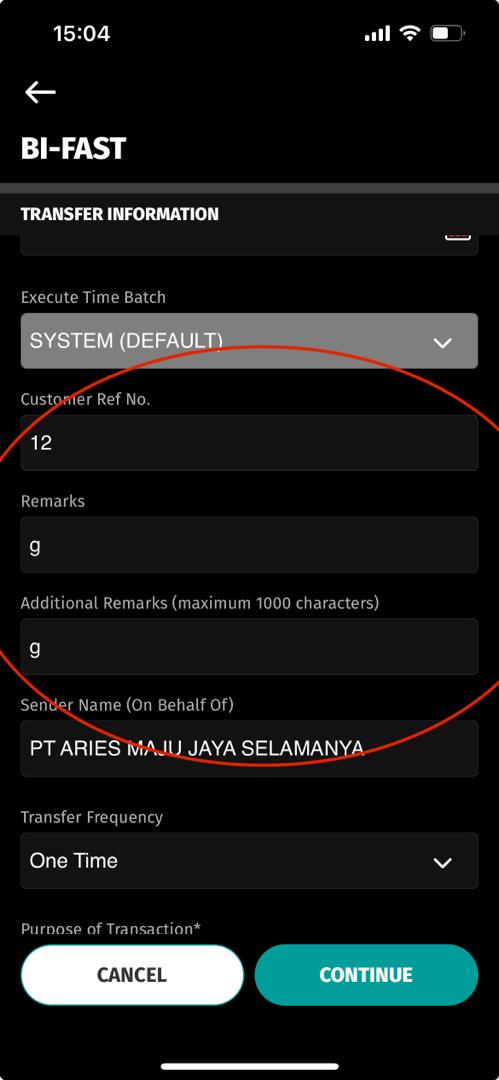 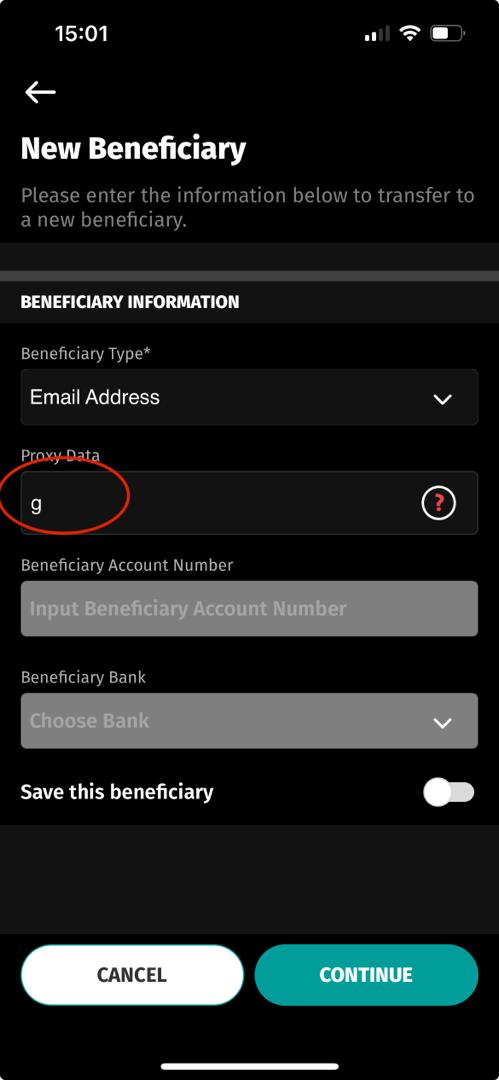 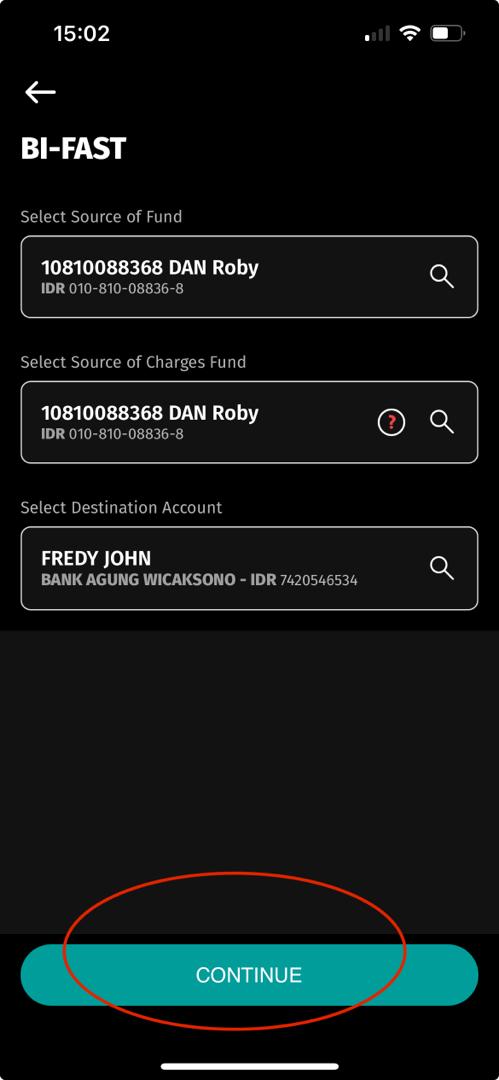 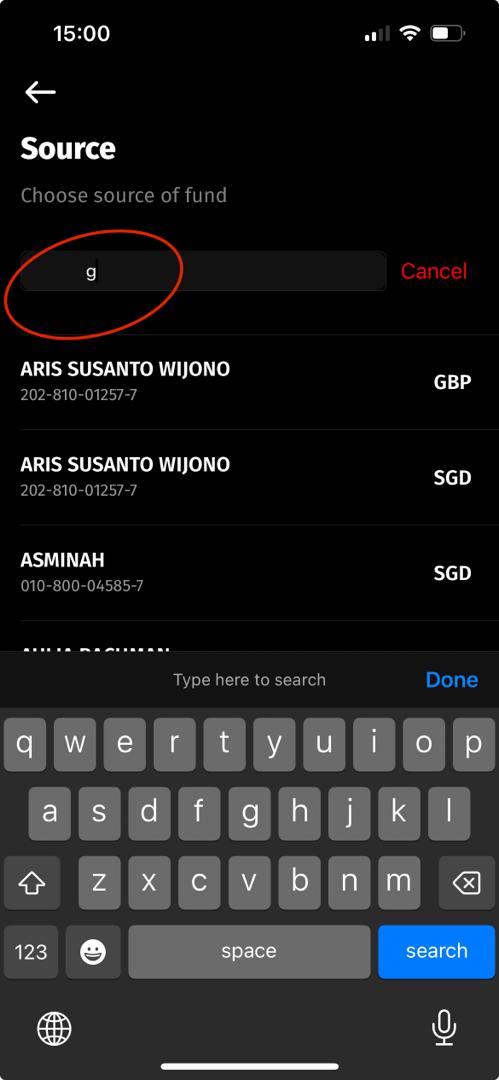 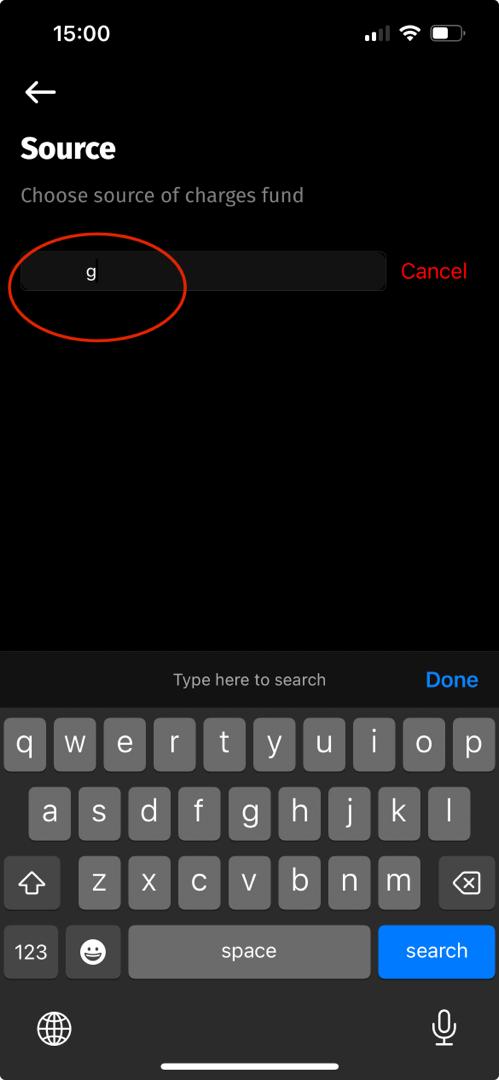 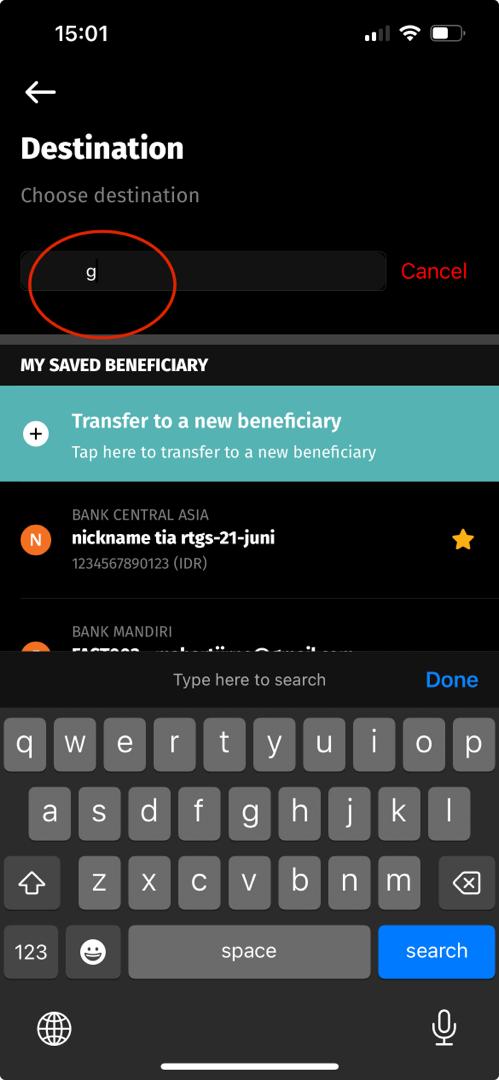 Currently on the [Expanded Menu from Side menu] – Highlighted area – Need adjustment

Can we try with for Light Mode & Dark Mode with below? (Need your advice)
[Fira Regular] or 
[Fira Semi Bold]

Possible to advice? Just to be looked like same as those on Side Menu
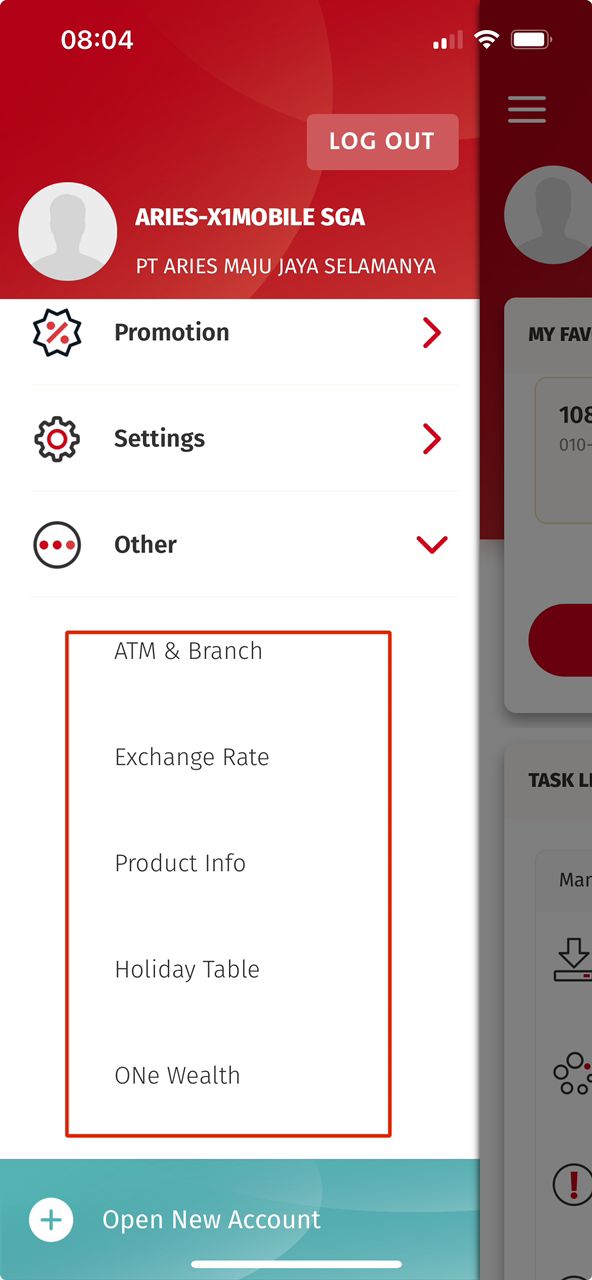 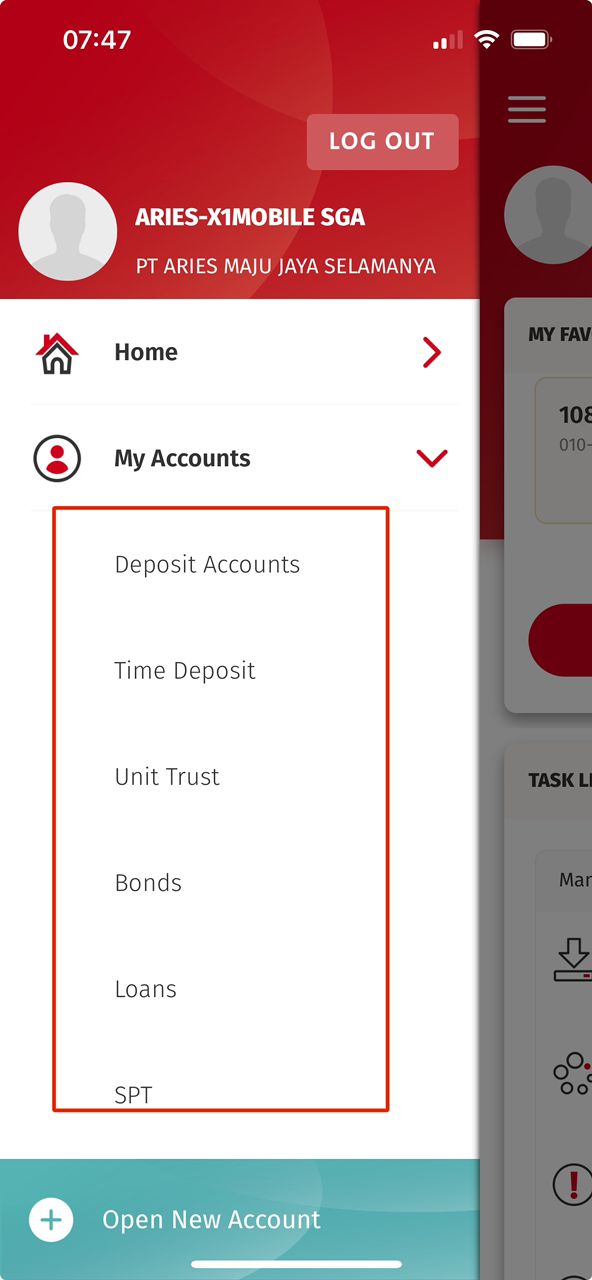 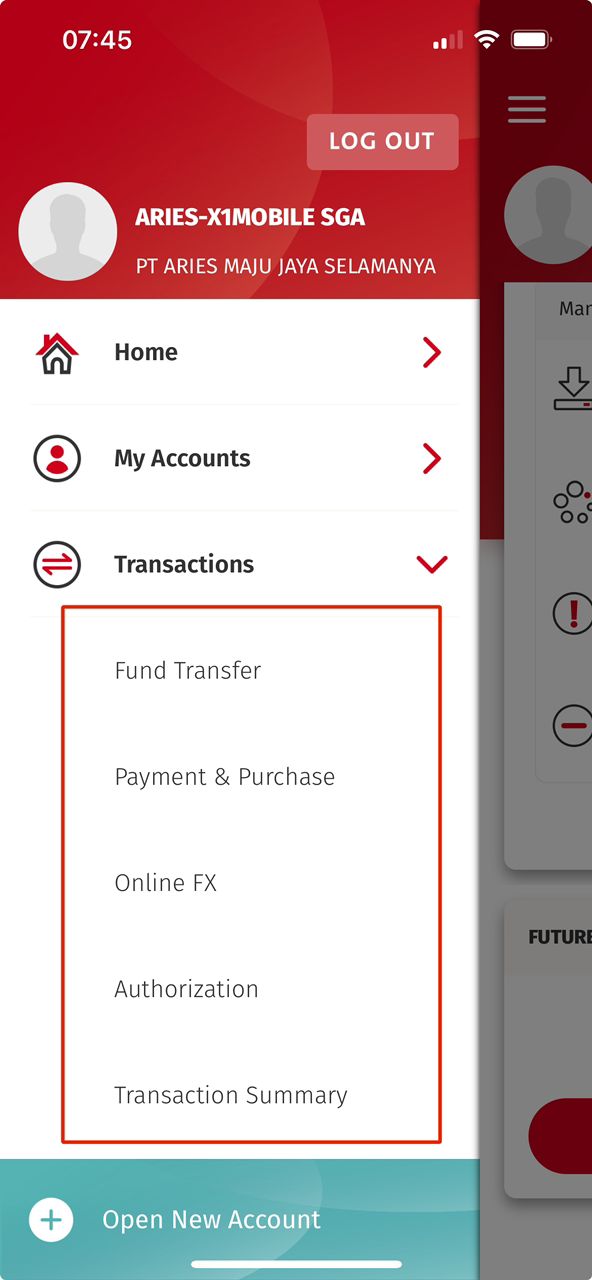 iOS

Side Menu > Semibold
- Expanded > Semibold

Settings Screen > Semibold

Android

Side Menu > Semibold
- Expanded > Semibold

Settings Screen > Regular
iOS

Side Menu > Regular
- Expanded > Regular

Settings Screen > Regular

Android

Side Menu > Regular
- Expanded > Regular

Settings Screen > Regular